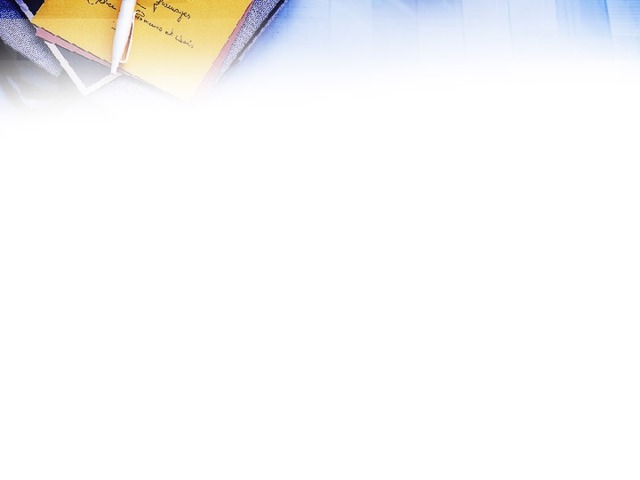 Проектирование содержания учебных  дисциплин для подготовки специалистов банковского дела
Скок Е.А., методист ГБПОУ СО «ТПК»
Чувашова С.Ю., преподаватель ГБПОУ СО «ТПК»
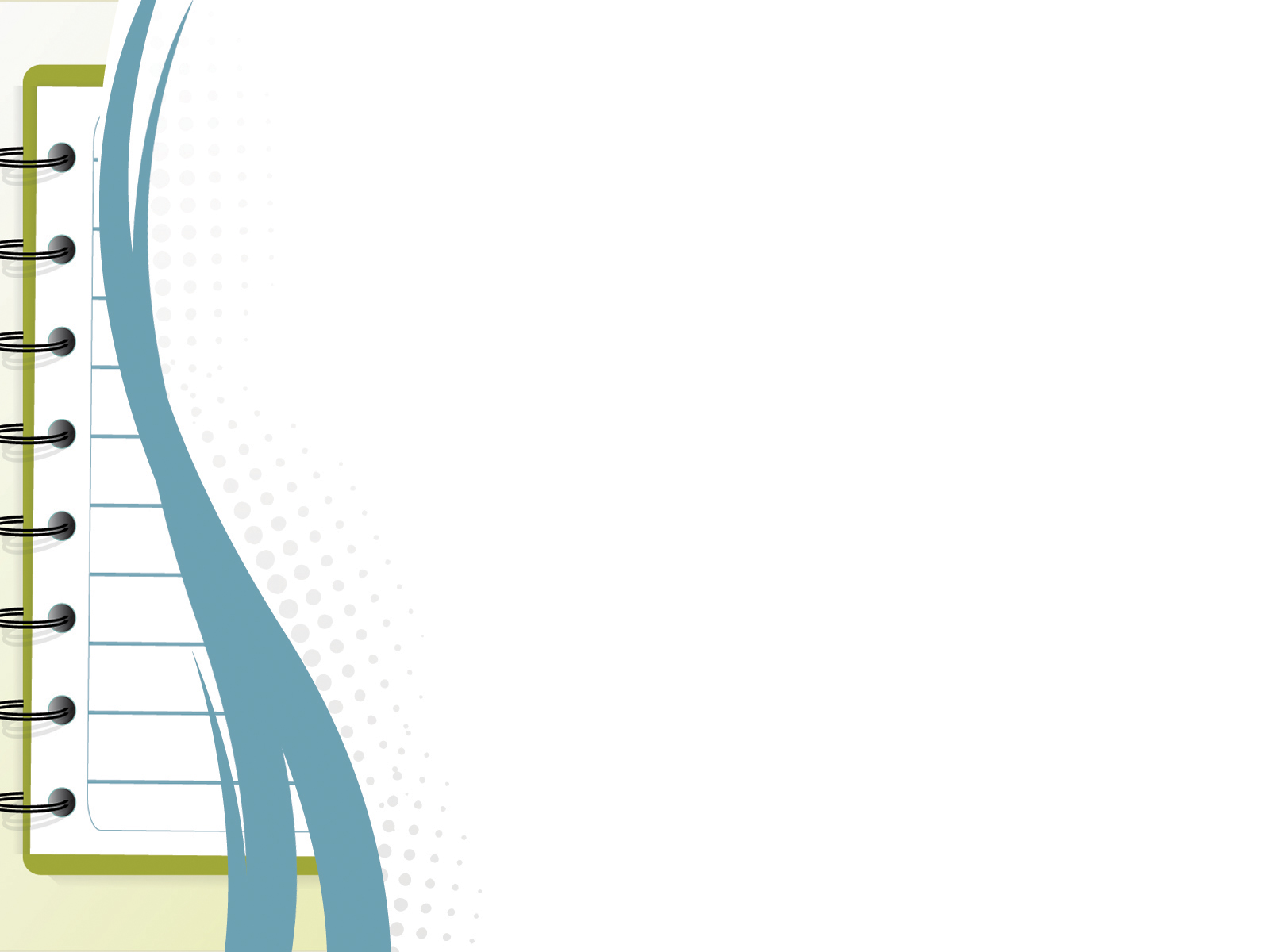 38.02.07 «Банковское дело»
Квалификация — специалист банковского дела
Основная задача профессионального образования – подготовка уверенного в себе, инициативного, конкурентоспособного, квалифицированного специалиста, свободно владеющего своей профессией и умеющего работать как в команде, так и самостоятельно.
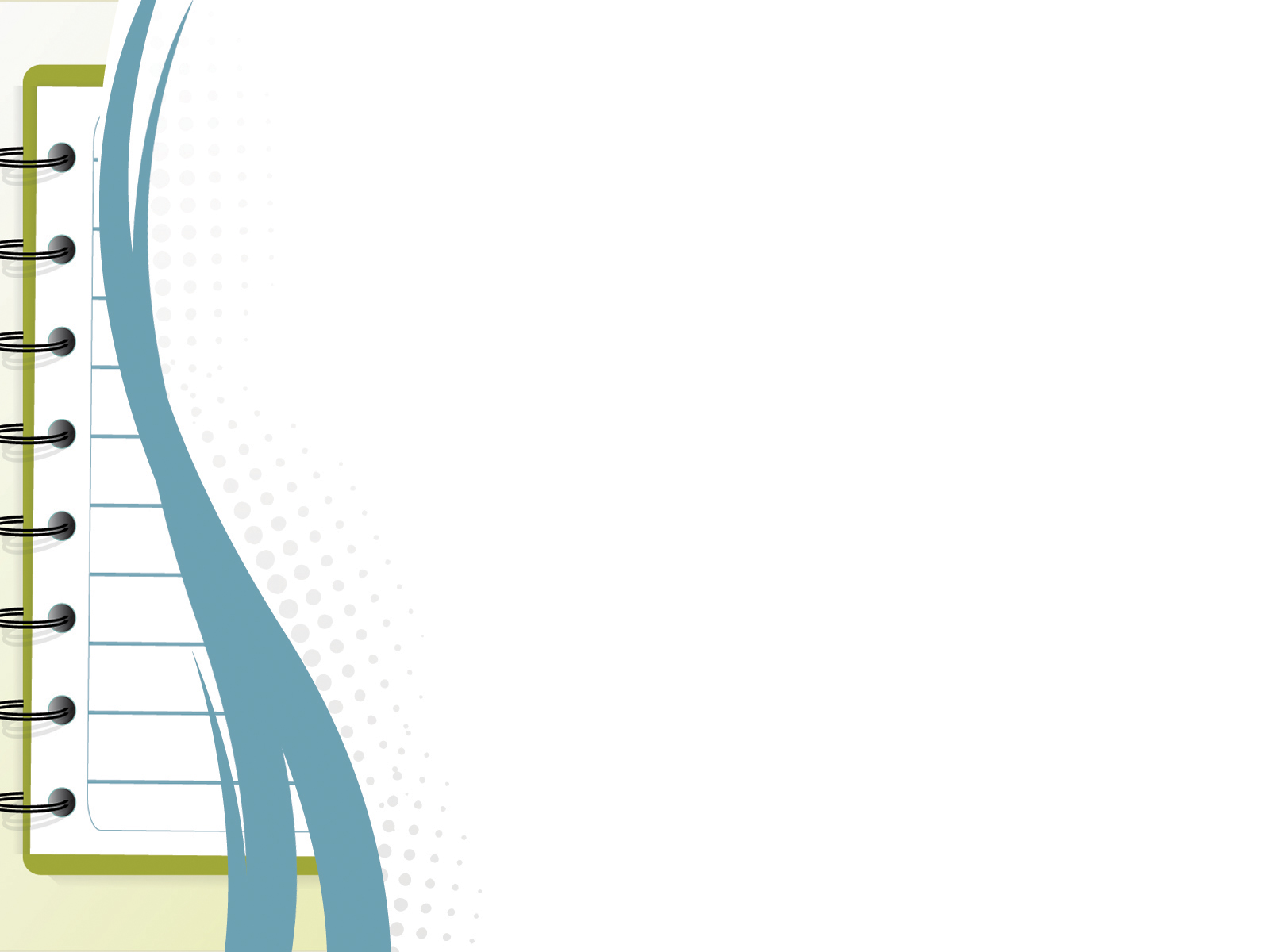 Спектр трудовых обязанностей банковского сотрудника
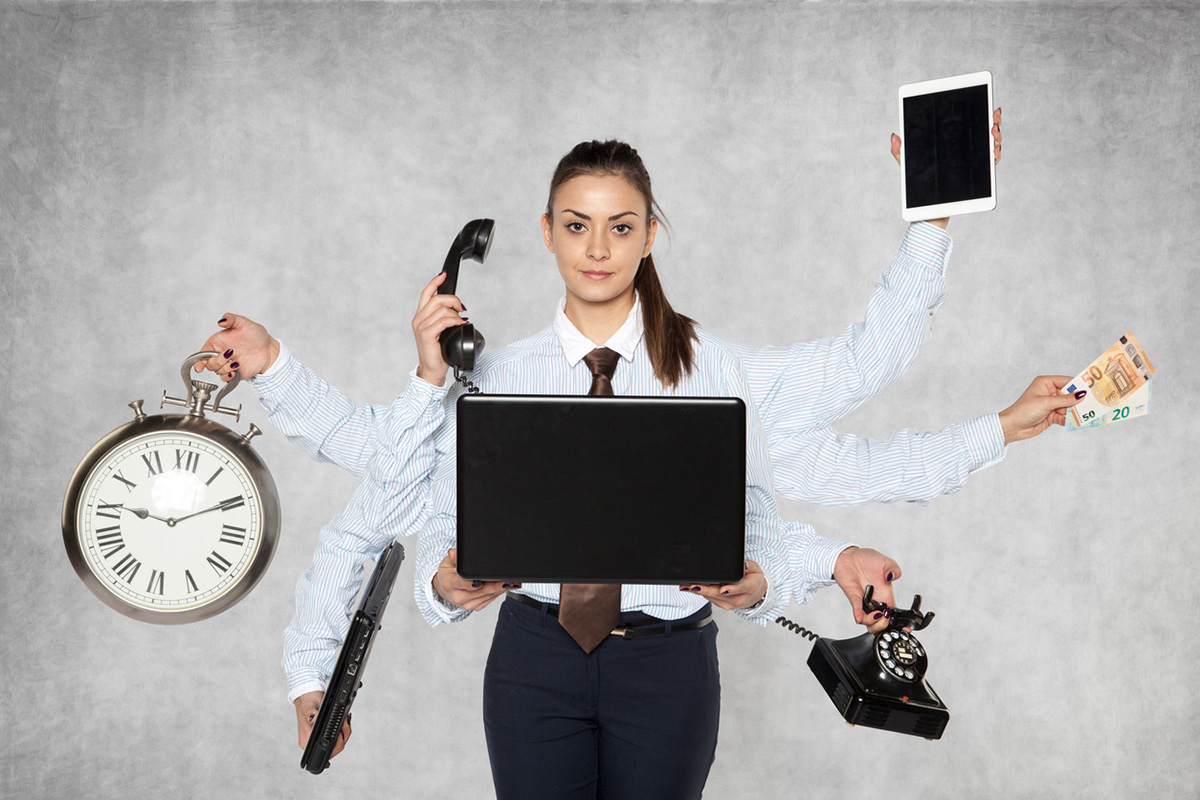 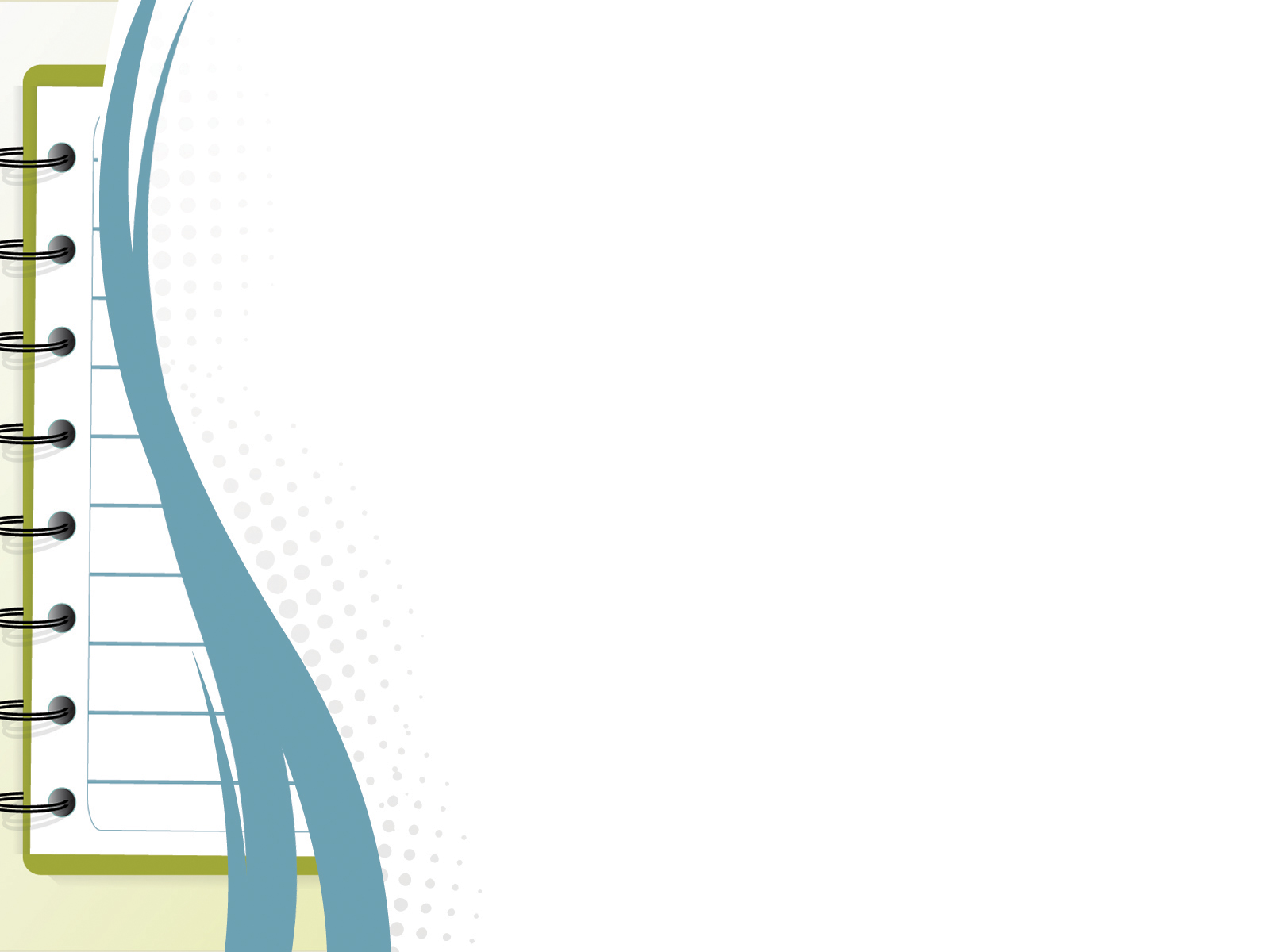 Общие компетенции
ОК 1	Выбирать способы решения задач.
ОК 2	Использовать современные средства поиска, анализа и интерпретации информации.
ОК 3	Планировать и реализовывать собственное профессиональное и личностное развитие.
ОК 4	Эффективно взаимодействовать и работать в коллективе и команде.
ОК 5	Осуществлять устную и письменную коммуникацию.
ОК 6	Проявлять гражданско-патриотическую позицию.
ОК 9	Пользоваться профессиональной документацией на государственном и иностранном языках.
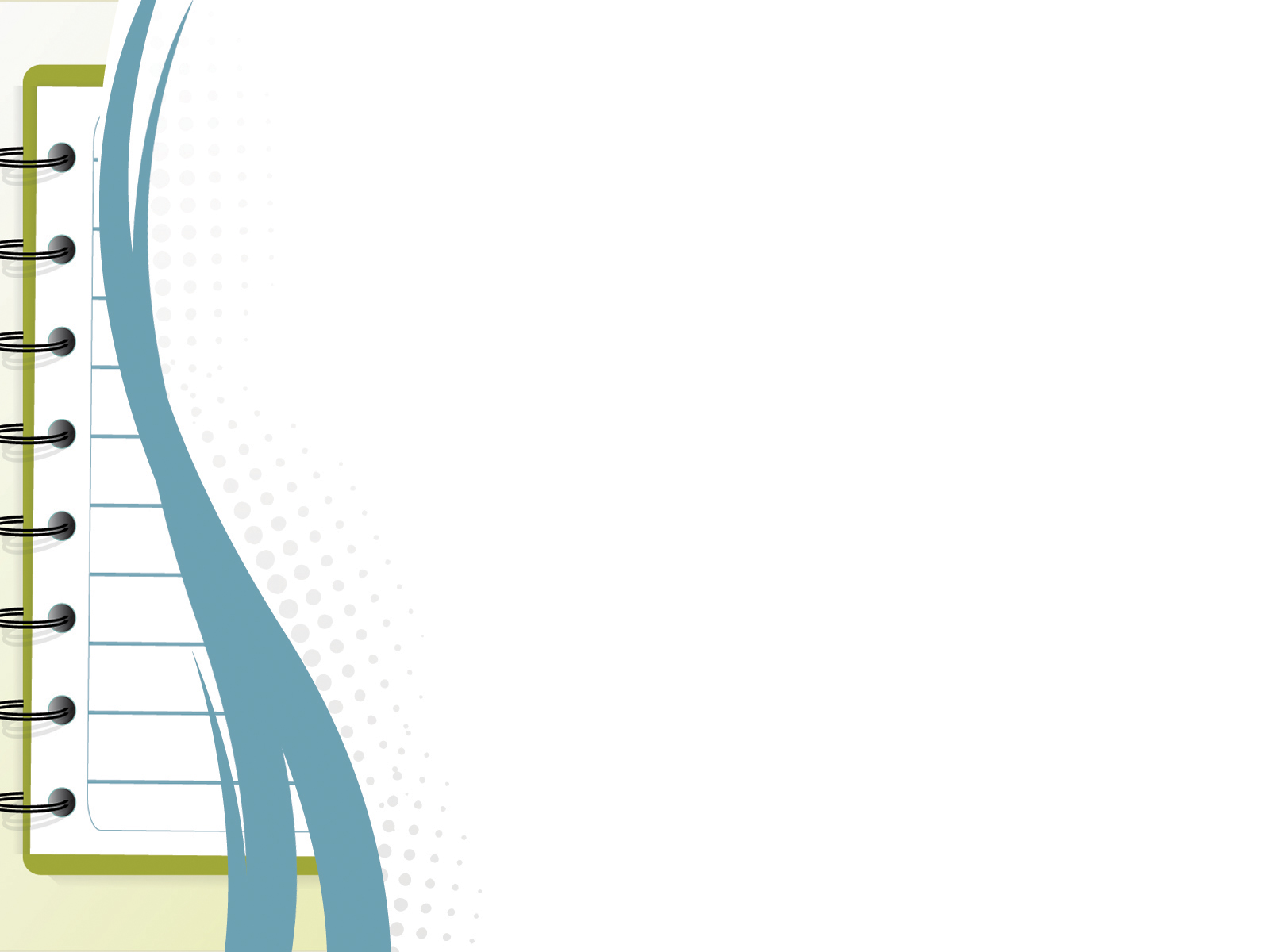 Профессиональные компетенции
ПК 1.1 Осуществлять расчетно-кассовое обслуживание клиентов
ПК 1.2 Осуществлять безналичные платежи с использованием различных форм расчетов в национальной и иностранной валютах
ПК 1.5 Осуществлять международные расчеты по экспортно-импортным операциям
ПК 1.6 Обслуживать расчетные операции с использованием различных видов платежных карт и  др.
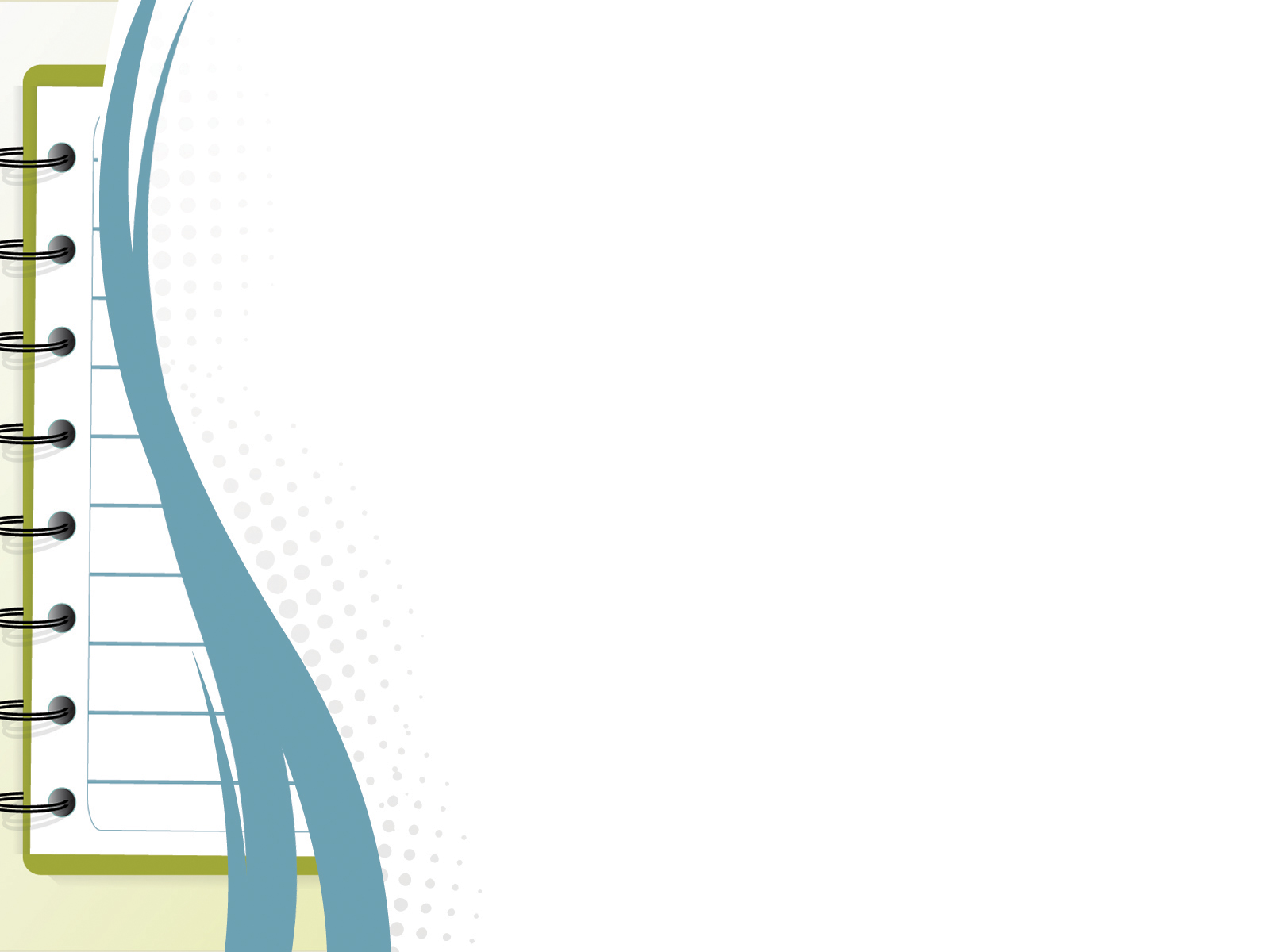 Аспекты подготовки специалистов банковского дела
Многокомпонентная совокупность педагогических условий
Модель формирования готовности к профессиональной деятельности студентов
Компетентностная модель стандарта квалификации выпускника по специальности СПО «Банковское дело»
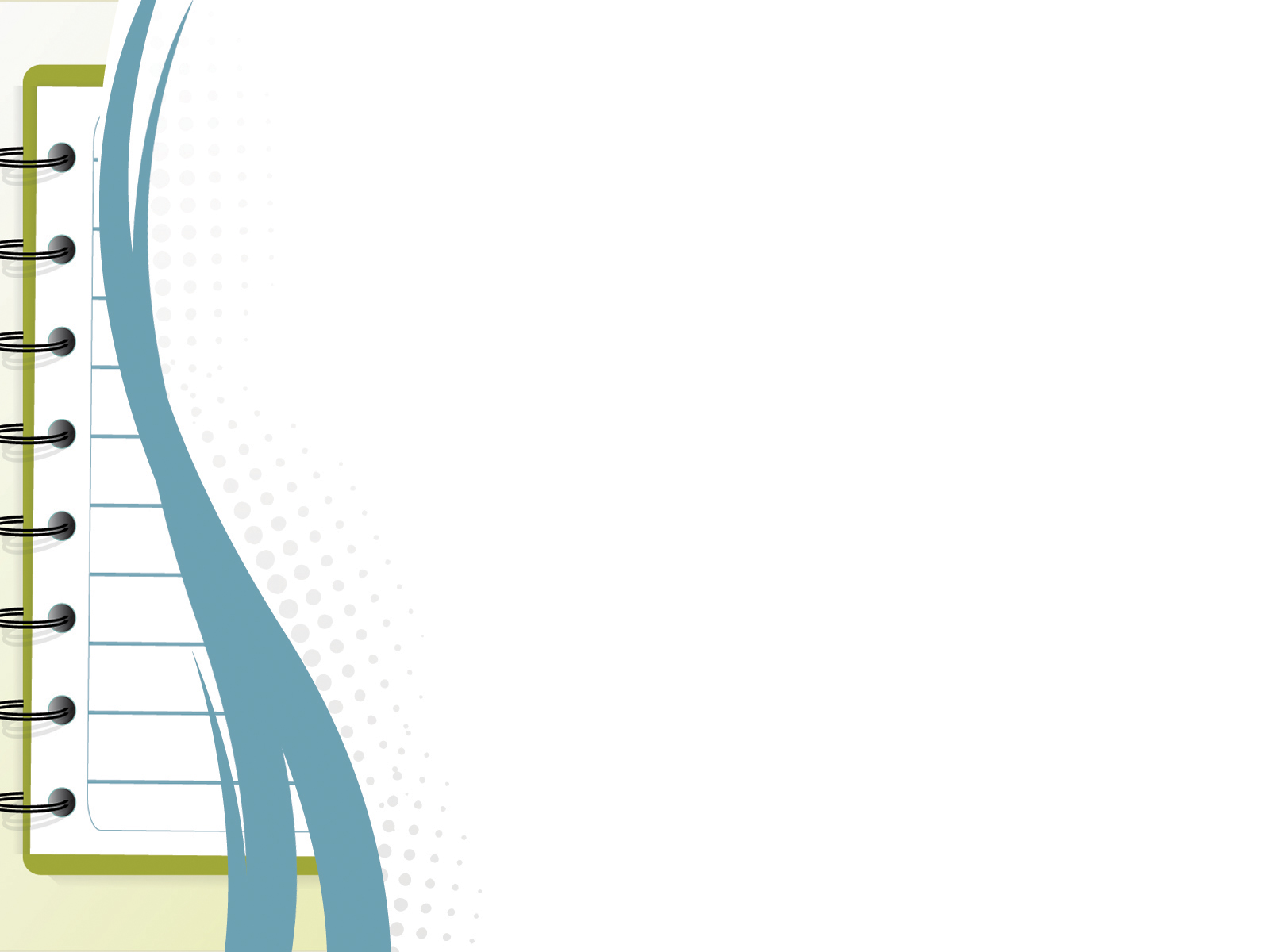 Русский язык
Во ФГОС по русскому языку определены три задачи курса русского языка: это формирование языковой, коммуникативной и лингвистической компетенции.
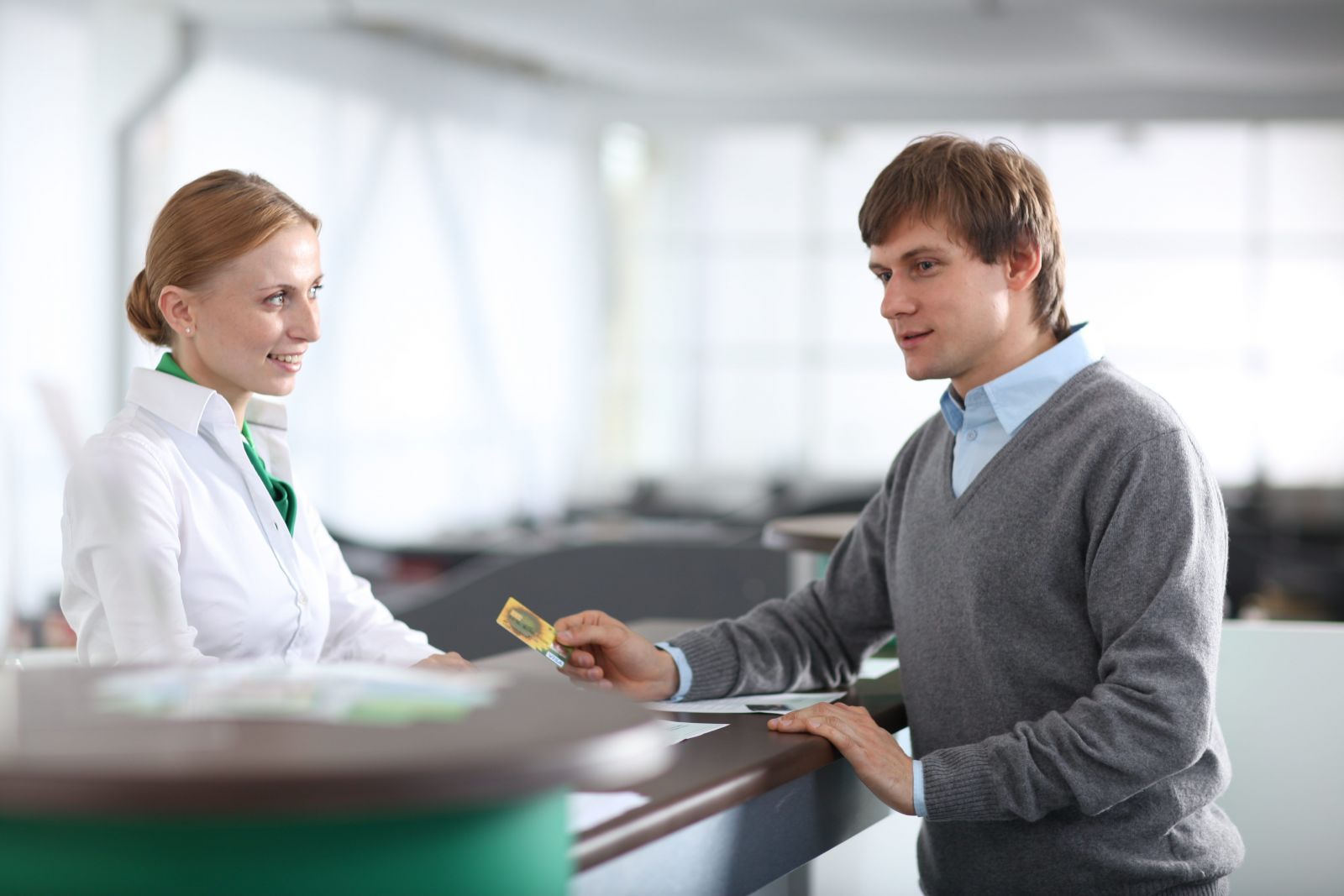 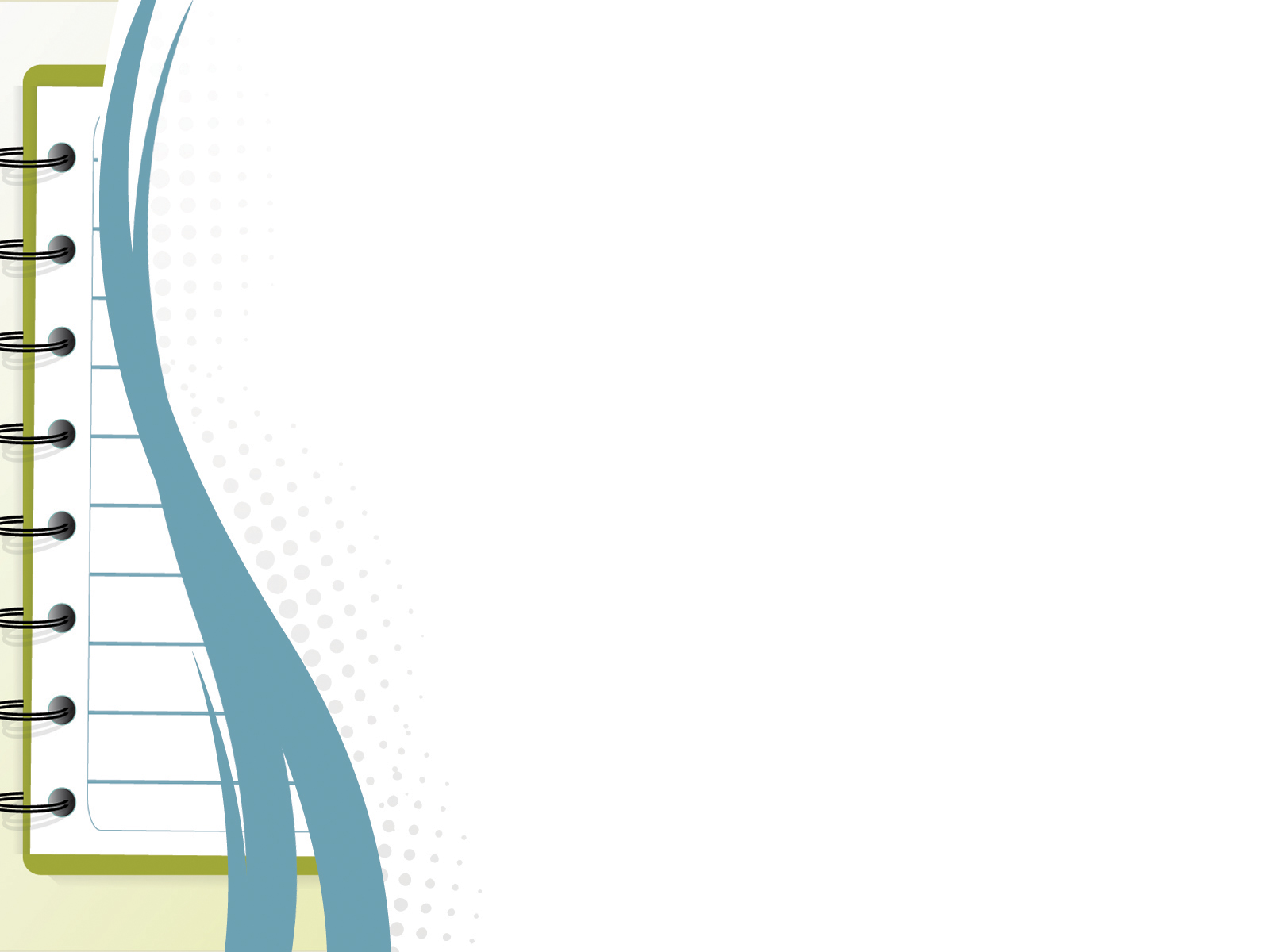 Математика
Математическое мышление состоит в том, что оно прививает и развивает у человека навык критического восприятия окружающего мира, желание и умение «копнуть глубже» и найти истину, понять причины и суть самых разных понятий и явлений.
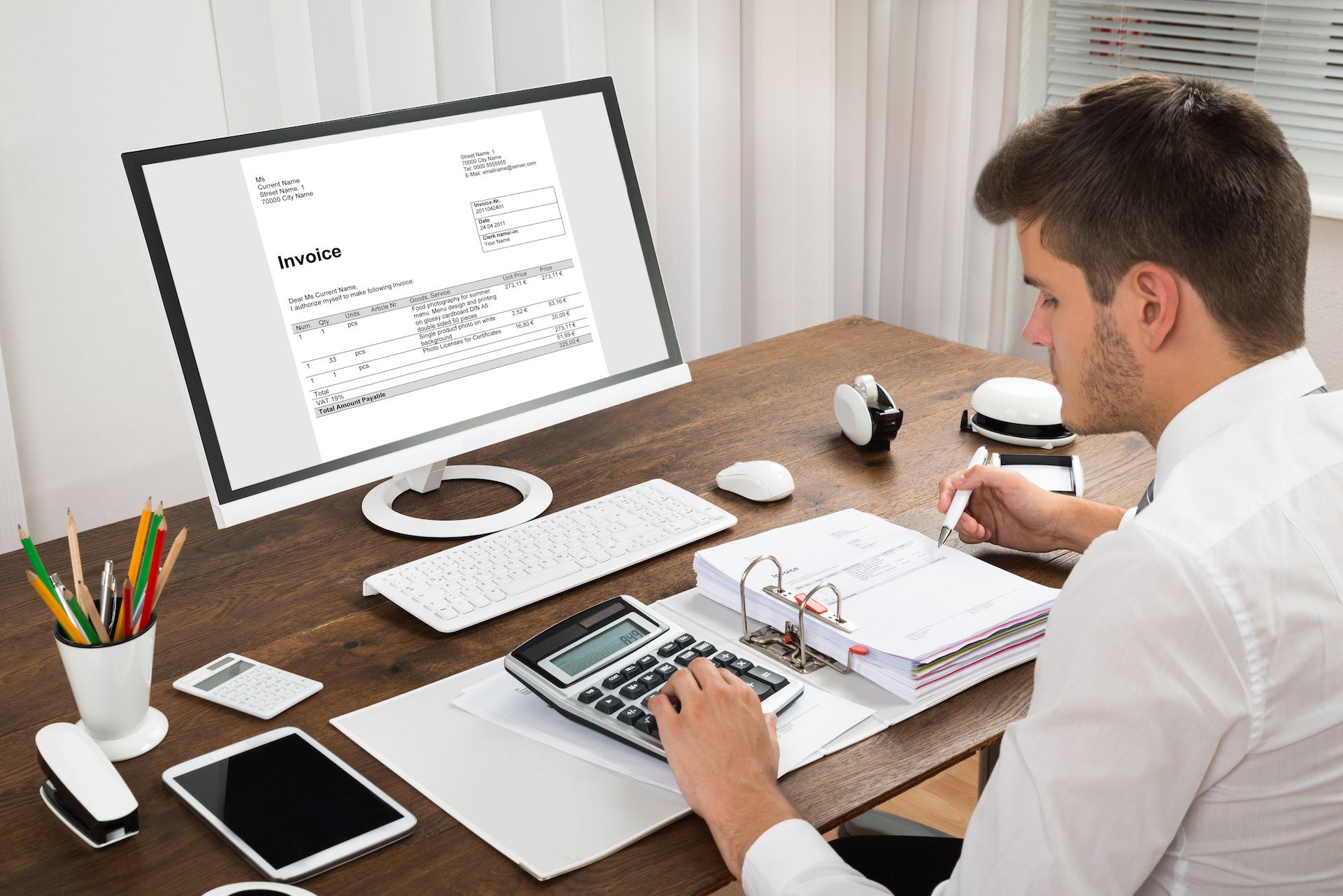 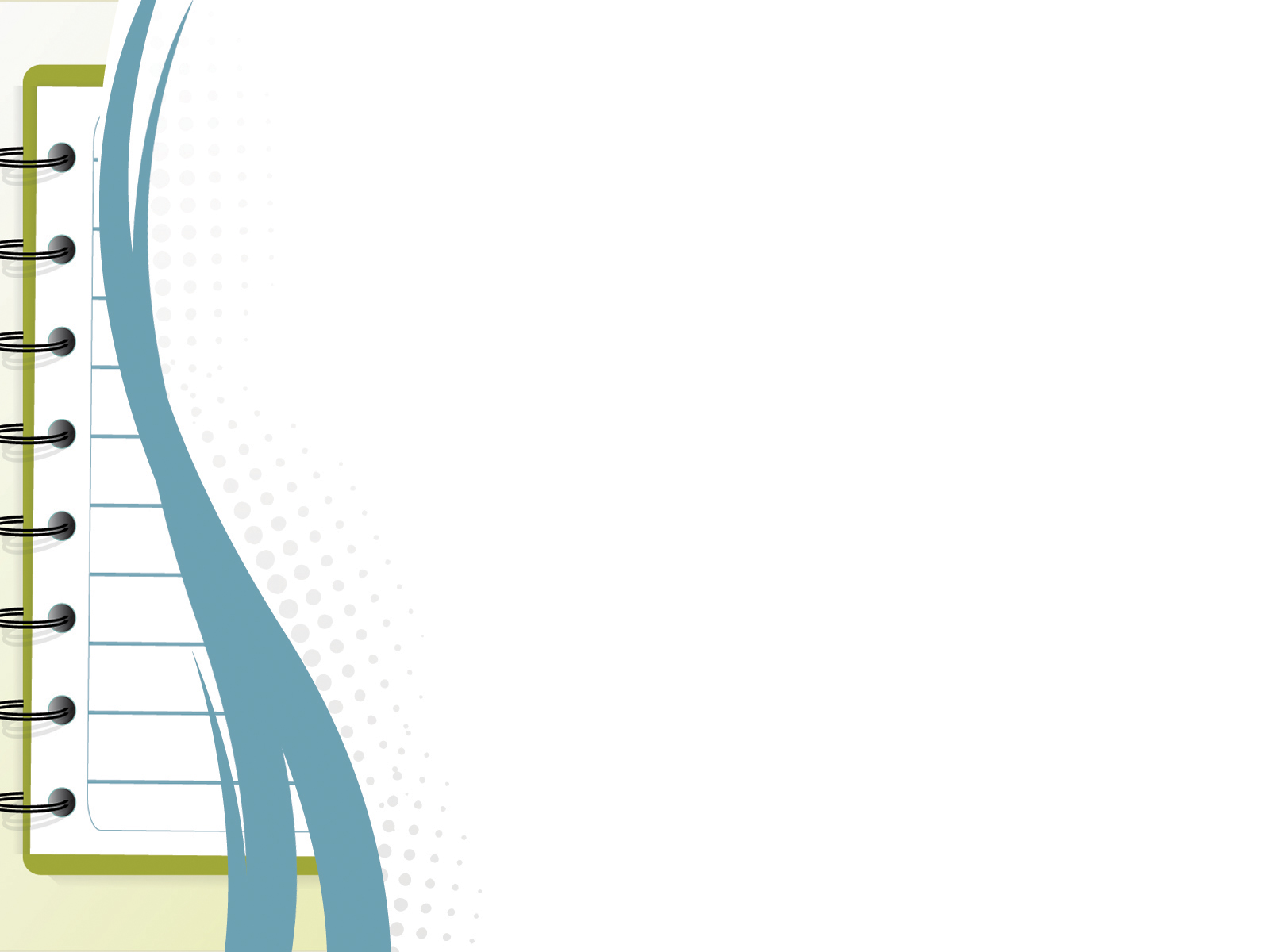 ИнформатикаИнформационные системы в профессиональной деятельности
Основными целями являются индивидуализация учебной деятельности обучающихся и интеллектуальное развитие личности за счет создания модели «развивающего пространства» и обогащения деятельностного опыта студентов.
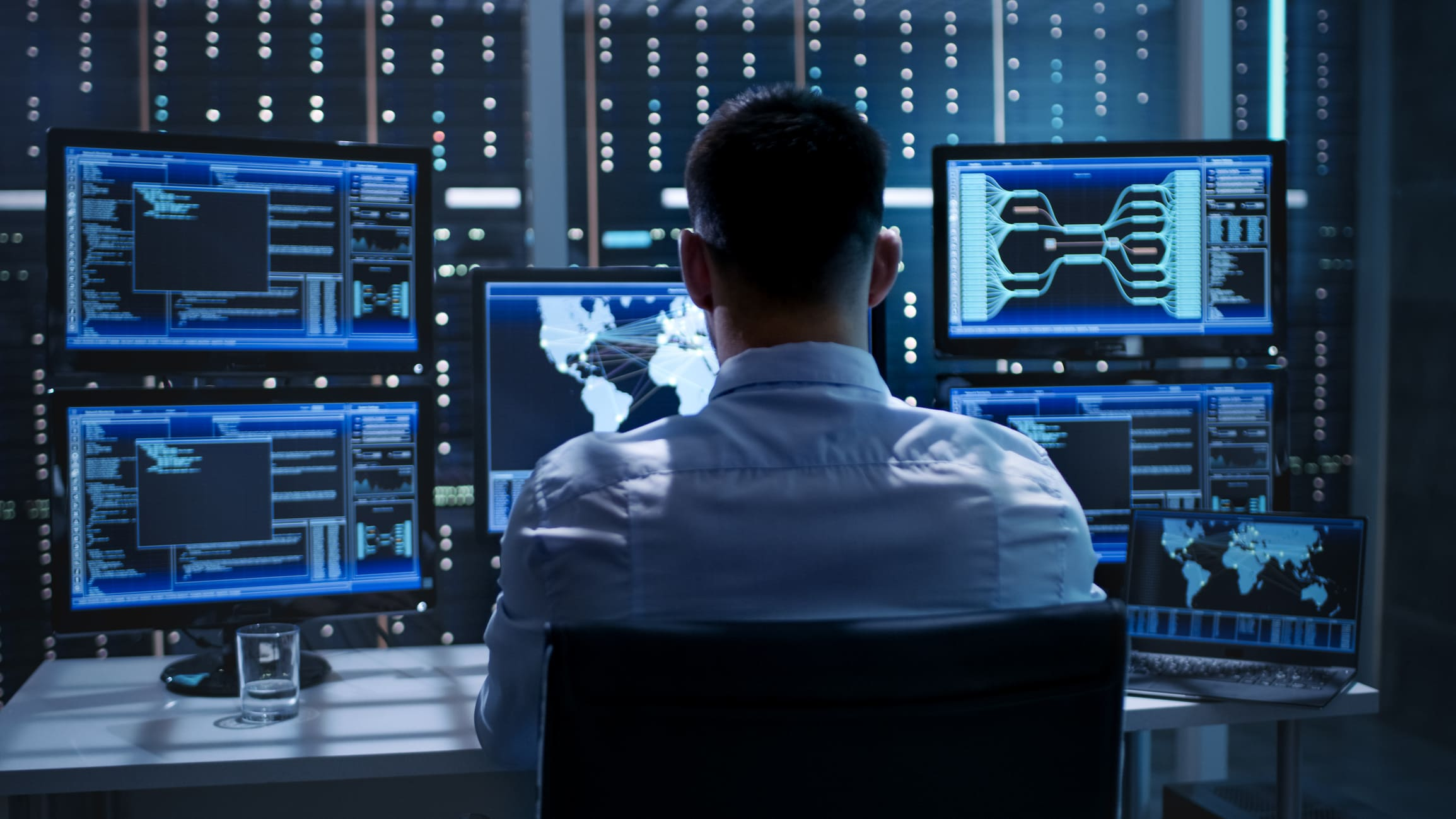 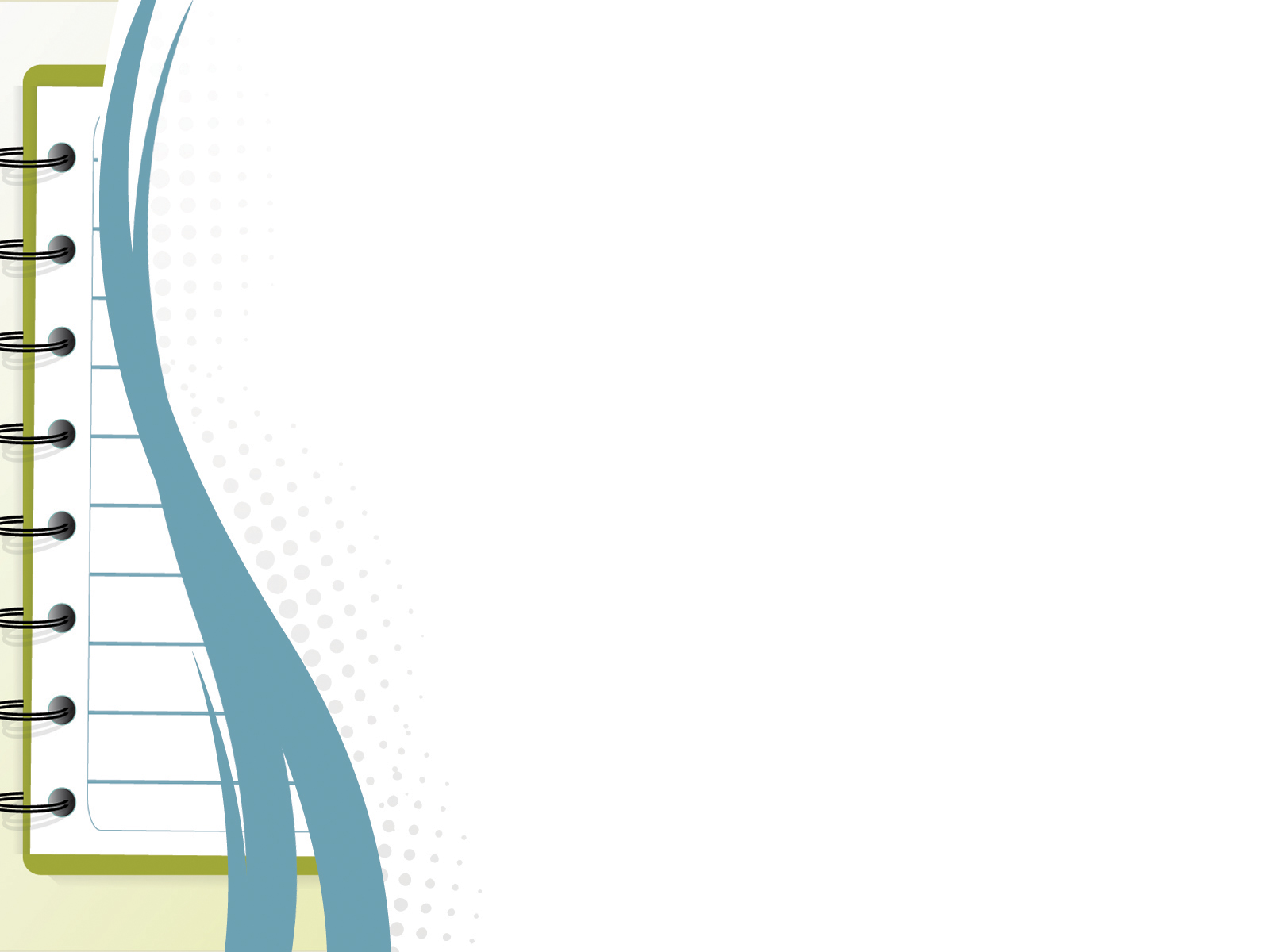 Физическая культура
В физической культуре, вопреки её дословному смыслу, находят своё отражение достижения людей в совершенствовании своих как физических, так и в значительной мере психических и нравственных качеств.
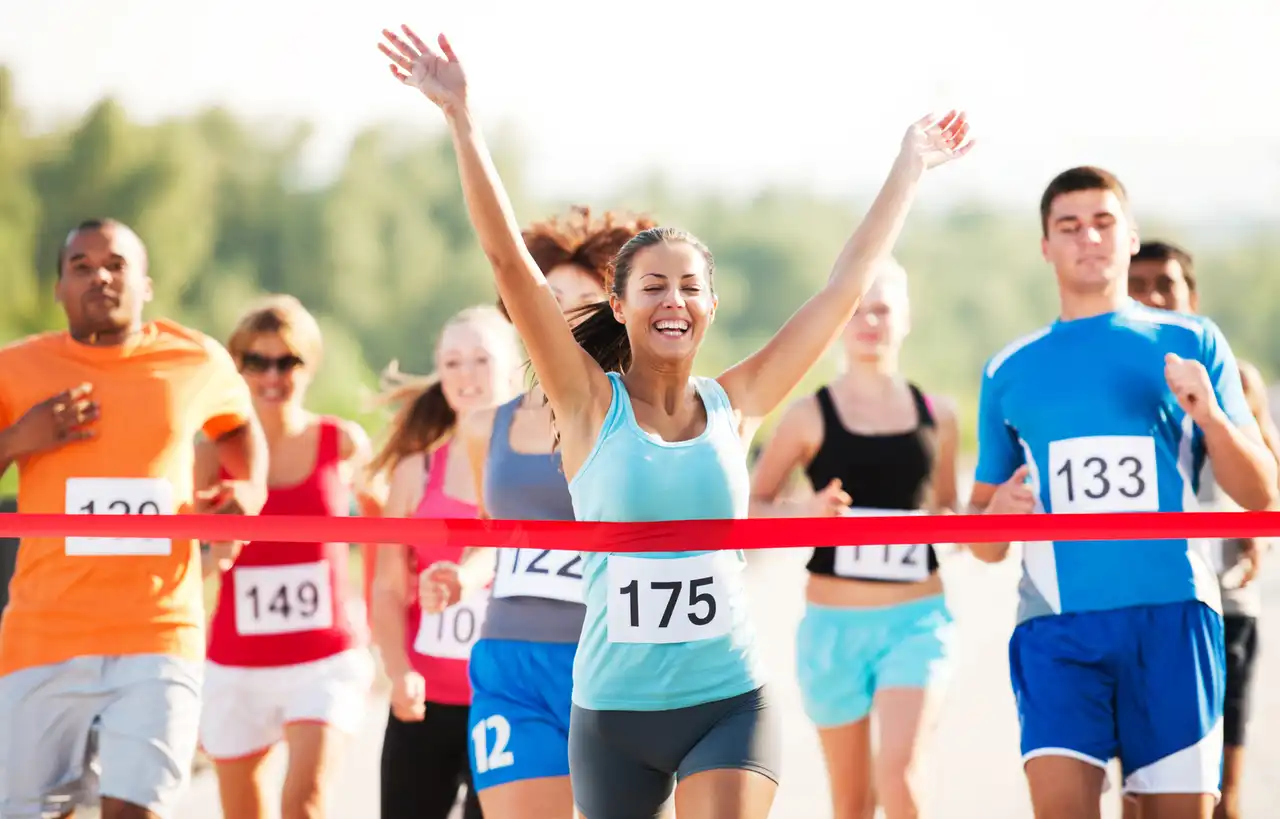 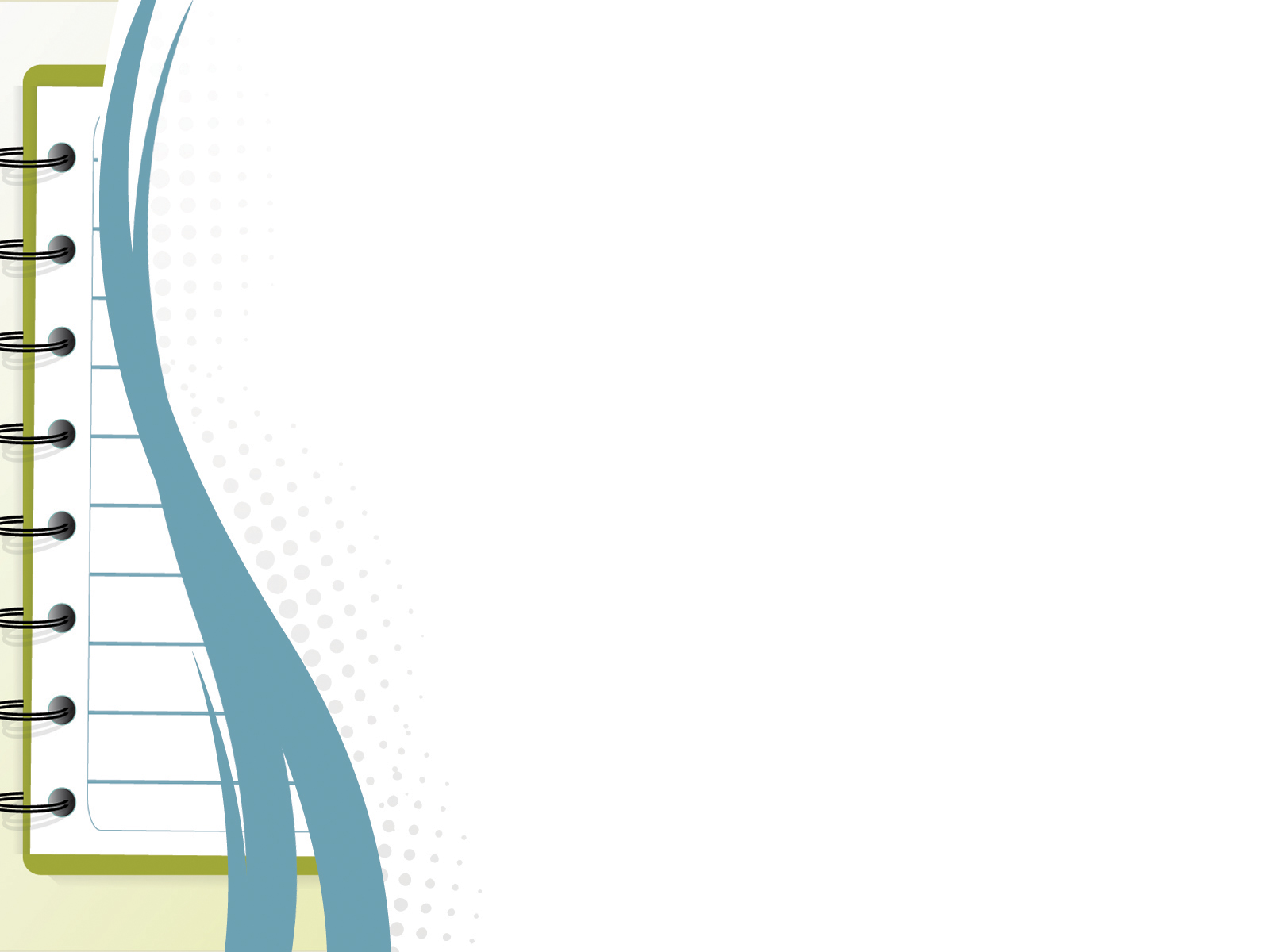 Практикоориентированный подход
Практикоориентированность должна начинаться  с 1 курса
При реализации практико-ориентированного подхода основное влияние на выбор содержания информации имеет конечный продукт профессионального обучения – конкретизированные виды действий, что составляют основу профессиональных компетенций.
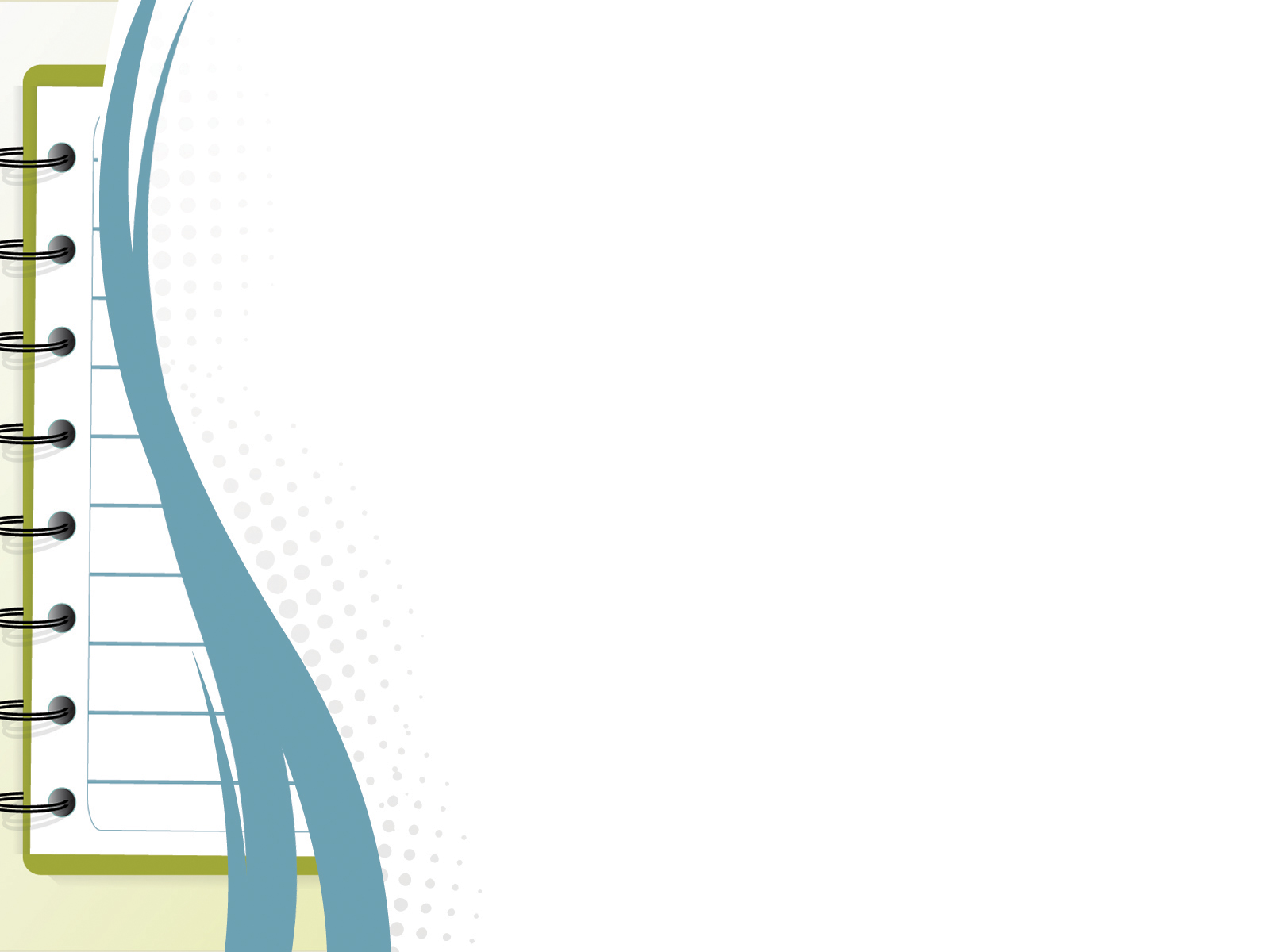 Средства реализации практикоориентирванного подхода
Практико-ориентированные задачи;
Создание преподавателем среды;
Использование электронных образовательных ресурсов.
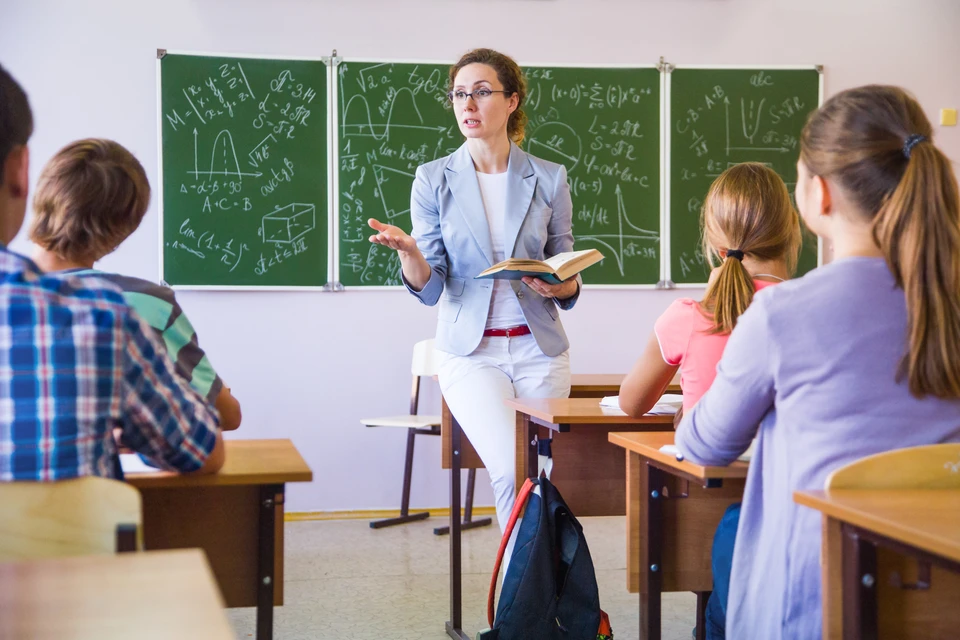 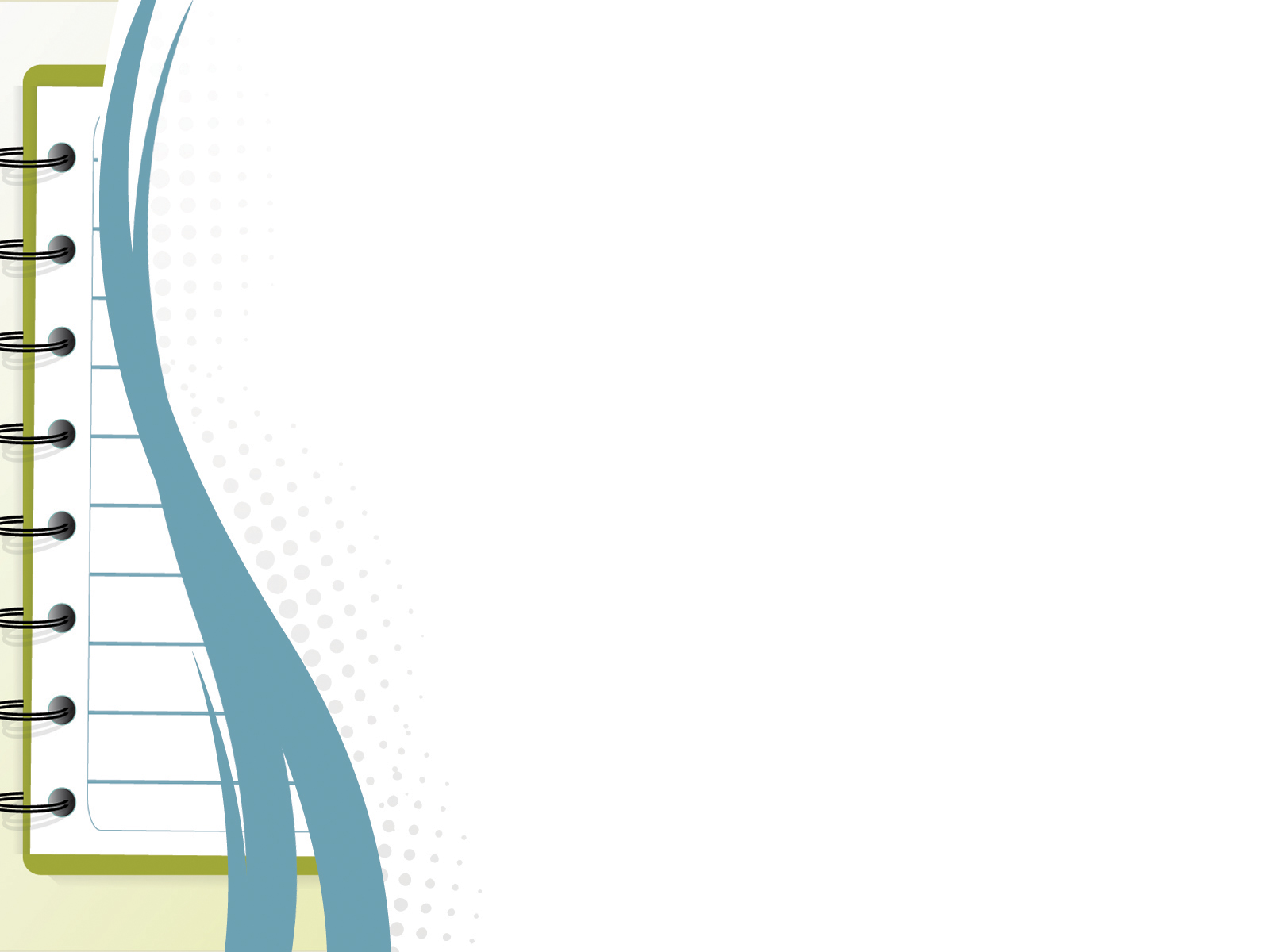 Требования к преподавателям начальных курсов
—  использовать на занятиях активные и интерактивные педагогические технологии;
— осуществлять подготовку обучающихся и принимать с ними  участие в веберах и онлайн – конференциях, 
— вести дискуссии на различные темы;
— мотивировать обучающихся к изучению дисциплины и  тем занятий;
— обобщать результаты выполненной работы;
— оценивать учебные достижения;
— анализировать проделанную на занятиях работу, рефлексию.
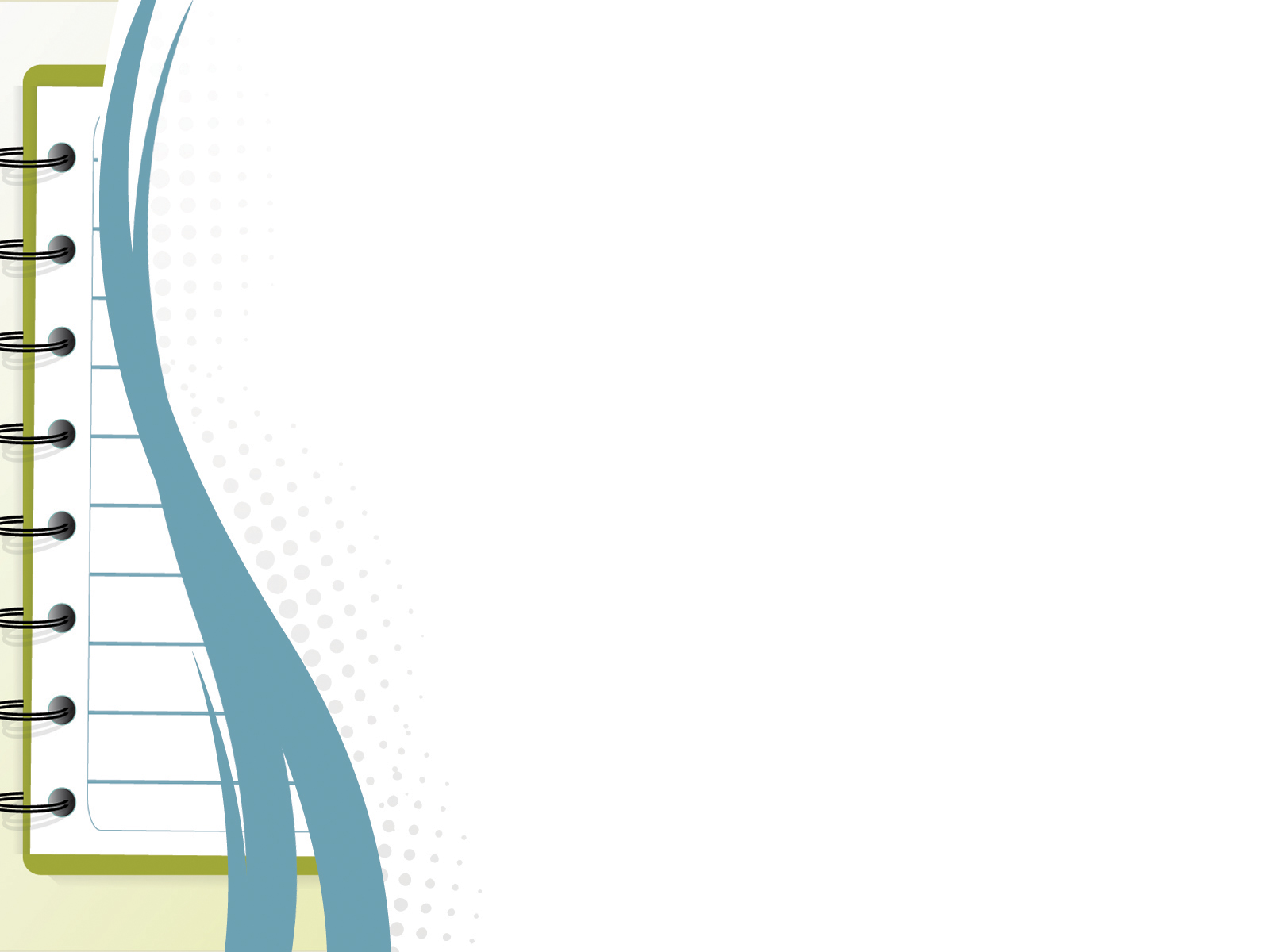 Спасибо за внимание
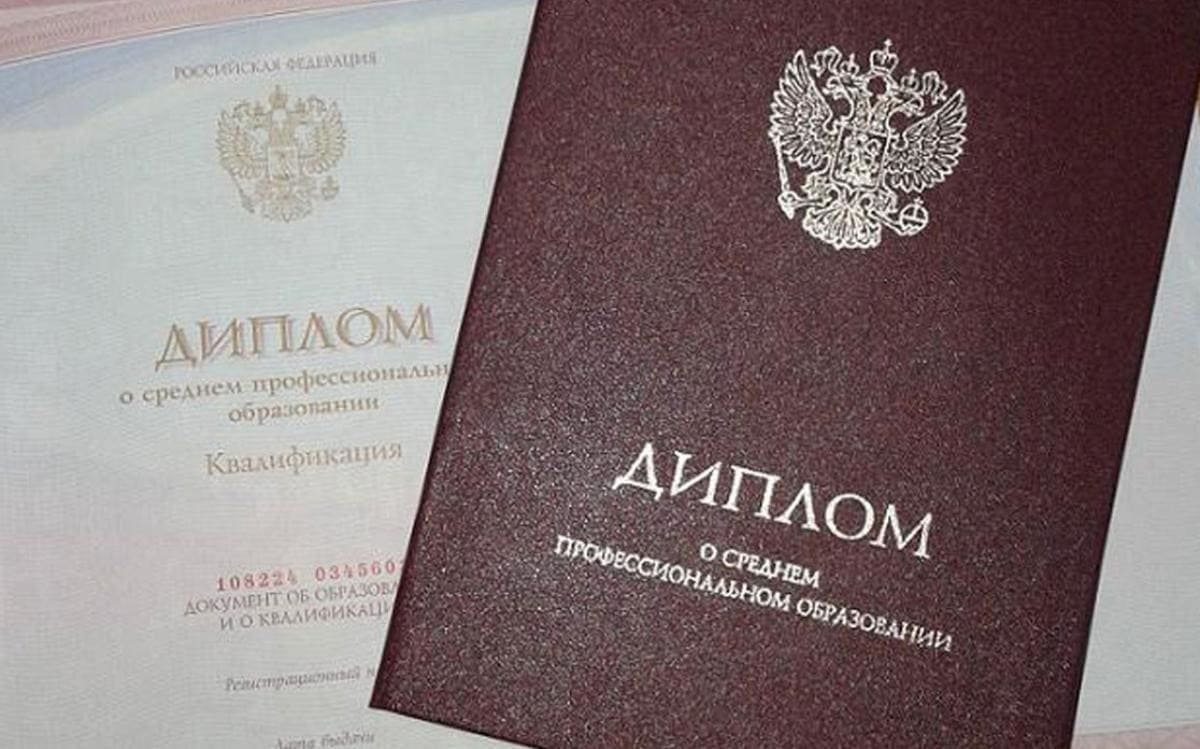